Introduction to Nursing
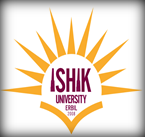 Profession and Professionalism


Dr.Sahar Ismail Abdulla
PhD. in Maternity Nursing
Out line
What is nursing profession
Criteria for a profession 
Comparison between profession and occupation 
Role of the professional nurse
Nursing as a profession
profession is an occupation that requires extensive education, special knowledge, skill, and preparation.

Professionalization: is the process of becoming professional.
Also a profession is defined as;  a calling or vocation, especially one that involves some branch of advanced learning or science where as occupation is a job, a career.
All professions are occupations but not all occupations are professions.
Criteria for a profession
1. A body of knowledge on which skills and services are based.
2. An ability to deliver a unique service to other humans
3. An active and solid professional organization.
4. Control of standards for practice
5. Career commitment by members
6. The body of specialized knowledge is continually developed and Evaluated through research.
7. Education that is standardized and based in colleges and universities.
8.  Responsibility and accountability of members for their own actions.
9. Recognized social worth and contribution
10.  Independent functions.
6. Strong commitment     Commitment may vary
7.  Autonomous                             Supervised
8. Unlikely to change professions    Often change jobs
9.  Commitment greater than $ reward   Motivated  by $ reward
10. Individual accountability  Employer is primarily accountable
Comparison between profession and occupation
Cont..
Role of the professional nurse
Care provider: caring /comforting involve knowledge and sensitivity to what matter and what is important to the client. 
2. Communicator / Helper: Effective communication is an essential element of all helping profession, including nursing. It helps the client to explain the internal feeling.
3. Teacher/educator: teacher refers to activities by which the teacher helps the student to learn. The client also need education based on the case.
4. Counselor: counseling is a process of helping a client to recognized and cope with stressful psychological or social problem, to develop improved interpersonal relationships and promote personal growth. 
5. Client advocate: An advocate pleads the cause of others or argues or pleads for a cause or proposal 
6. Change agent: a change agent is a person or group who initiates changes or who assists others in making modification in them or in the system.
7. Leader: leader ship is defined as mutual process of inter personal influence through which the nurse helps a client make decision in establishing and achieving goals to improve the client wellbeing.
8. Manager: management defines manager as who plans, gives direction, developing staff, monitoring operations, giving rewards fairly and representing both staff member and administration as needed.
9. Researcher: majority of researchers in nursing are prepared at doctoral and post-doctoral level. Although an increasing number of clinicians and nurses with master’s degree are beginning to practice it.
Is nursing a science? Or not ?
Nursing Science is; A unified body of knowledge about phenomena that is supported by evidence.
Activity that combines research and theory.
Science = Research + Theory.
Has both practical and theoretical aspects.
The creation of this knowledge occurs through synthesis as well as qualitative and quantitative modes of inquiry.
Nursing science based practice is the imaginative and creative use of nursing knowledge to promote the health and well-being of all people.
Conclusion
the relationship between profession and professionalism is fundamental to the integrity and effectiveness of various fields. Promoting ethical standards and fostering a culture of professionalism is essential for the continued growth and respect of professions in society.
Thank you